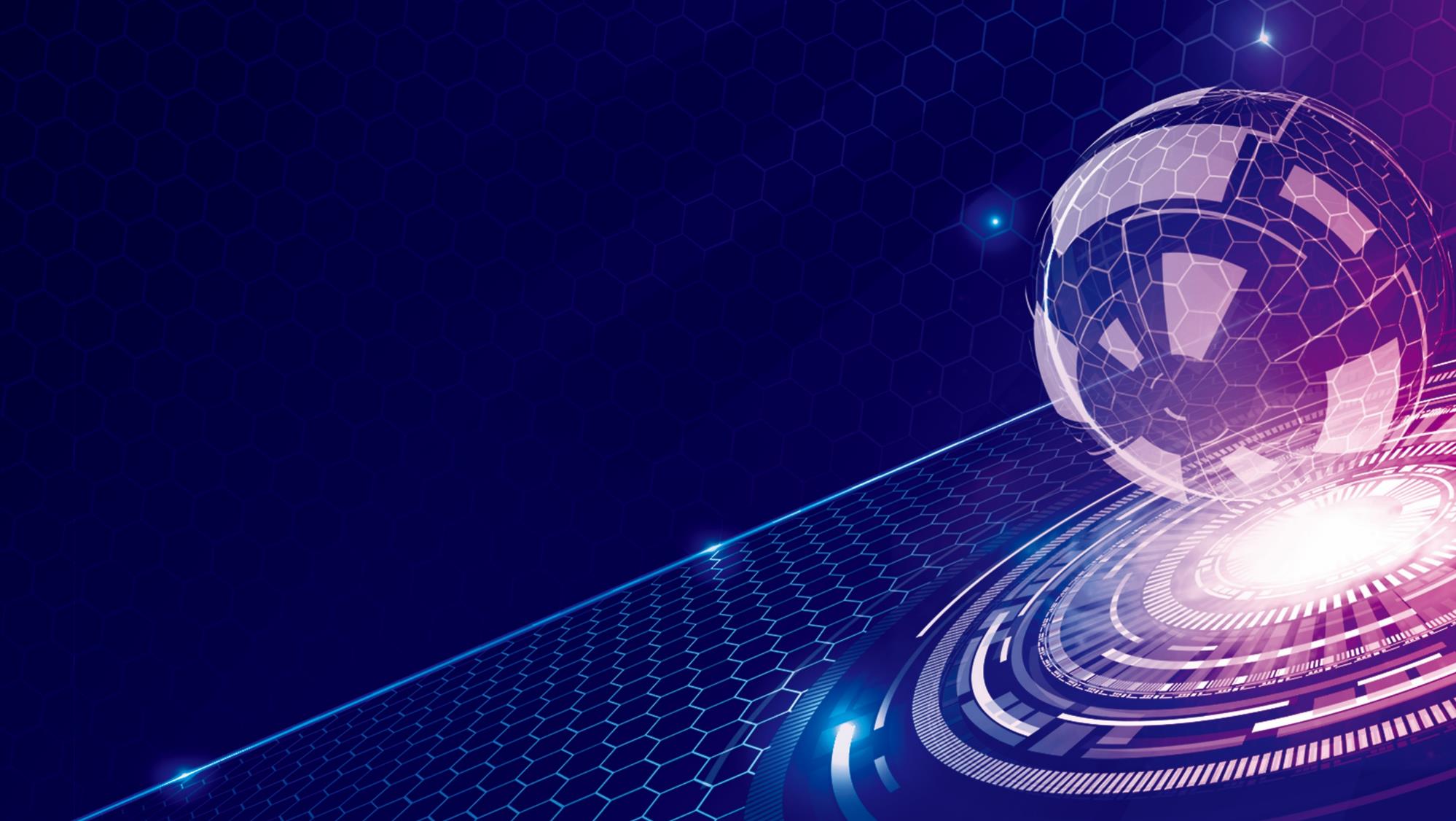 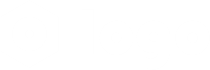 Free
PPT Templates
Insert the Subtitle of Your Presentation
freeppt7.com
10.10.20209
CONTENTS
01
02
03
04
05
Add title text
Add title text
Add title text
Add title text
Add title text
01
Add title text
We have many PowerPoint templates that has been specifically designed to help anyone that is stepping into the world of PowerPoint for the very first time.
01. Add title text
Add title text
Add title text
Add title text
Click here to add content, content to match the title.
Click here to add content, content to match the title.
Click here to add content, content to match the title.
01. Add title text
Add title text
Add title text
Add title text
Add title text
Click here to add content, content to match the title ……
Click here to add content, content to match the title ……
Click here to add content, content to match the title ……
Click here to add content, content to match the title ……
01. Add title text
Add title text
Add title text
Add title text
Click here to add content, content to match the title ……
Click here to add content, content to match the title ……
Click here to add content, content to match the title ……
Add title text
Add title text
Add title text
01. Add title text
Add title text
Add title text
Add title text
Add title text
Click here to add content, content to match the title
Click here to add content, content to match the title
Click here to add content, content to match the title
Click here to add content, content to match the title
2029
Click here to add content, content to match the title Click here to add content, content to match the title Click here to add content, content to match the title Click here to add content, content to match the title
行业PPT模板http://www.1ppt.com/hangye/
01. Add title text
Add title text
Click here to add content, content to match the title ……Click here to add content, content to match the title ……Click here to add content, content to match the title ……Click here to add content, content to match the title ……Click here to add content, content to match the title ……
70
60
50
40
35
30
Add title text
Add title text
Add title text
Add title text
Add title text
Add title text
02
Add title text
We have many PowerPoint templates that has been specifically designed to help anyone that is stepping into the world of PowerPoint for the very first time.
02. Add title text
Add title text
01
Click here to add content, content to match the title
Add title text
02
Click here to add content, content to match the title
Add title text
03
Click here to add content, content to match the title
02. Add title text
Add title text
Click here to add content, content to match the title ……
Add title text
Click here to add content, content to match the title ……
Add title text
Click here to add content, content to match the title ……
02. Add title text
Add title text
Add title text
Add title text
Add title text
Click here to add content, content to match the title
Click here to add content, content to match the title
Click here to add content, content to match the title
Click here to add content, content to match the title
02. Add title text
Add title text
Add title text
Add title text
Add title text
Click here to add content, content to match the title ……
Click here to add content, content to match the title ……
Click here to add content, content to match the title ……
Click here to add content, content to match the title ……
03
Add title text
We have many PowerPoint templates that has been specifically designed to help anyone that is stepping into the world of PowerPoint for the very first time.
03.  Add title text
56%
26%
69%
77%
Click here to add content, content to match the title ……
Click here to add content, content to match the title ……
Click here to add content, content to match the title ……
Click here to add content, content to match the title ……
Add title text
Click here to add content, content to match the title Click here to add content, content to match the title
03.  Add title text
Add title text
Click here to add content, content to match the title Click here to add content, content to match the title
Add title text
Add title text
Add title text
Add title text
03.  Add title text
Add title text
Add title text
Add title text
Click here to add content, content to match the title ……
Click here to add content, content to match the title ……
Click here to add content, content to match the title ……
03.  Add title text
25%
35%
40%
Add title text
Add title text
Add title text
Click here to add content, content to match the title.
Click here to add content, content to match the title.
Click here to add content, content to match the title.
04
Add title text
We have many PowerPoint templates that has been specifically designed to help anyone that is stepping into the world of PowerPoint for the very first time.
04. Add title text
Add title text
Add title text
Add title text
Add title text
Click here to add content, content to match the title
Click here to add content, content to match the title
Click here to add content, content to match the title
Click here to add content, content to match the title
04. Add title text
Add title text
Add title text
Click here to add content, content to match the title.
Click here to add content, content to match the title.
Add title text
Add title text
Click here to add content, content to match the title.
Click here to add content, content to match the title.
05
Add title text
We have many PowerPoint templates that has been specifically designed to help anyone that is stepping into the world of PowerPoint for the very first time.
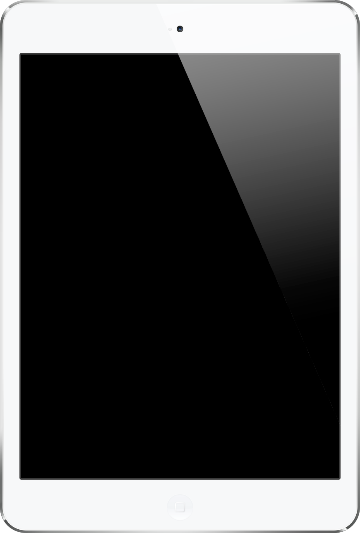 05. Add title text
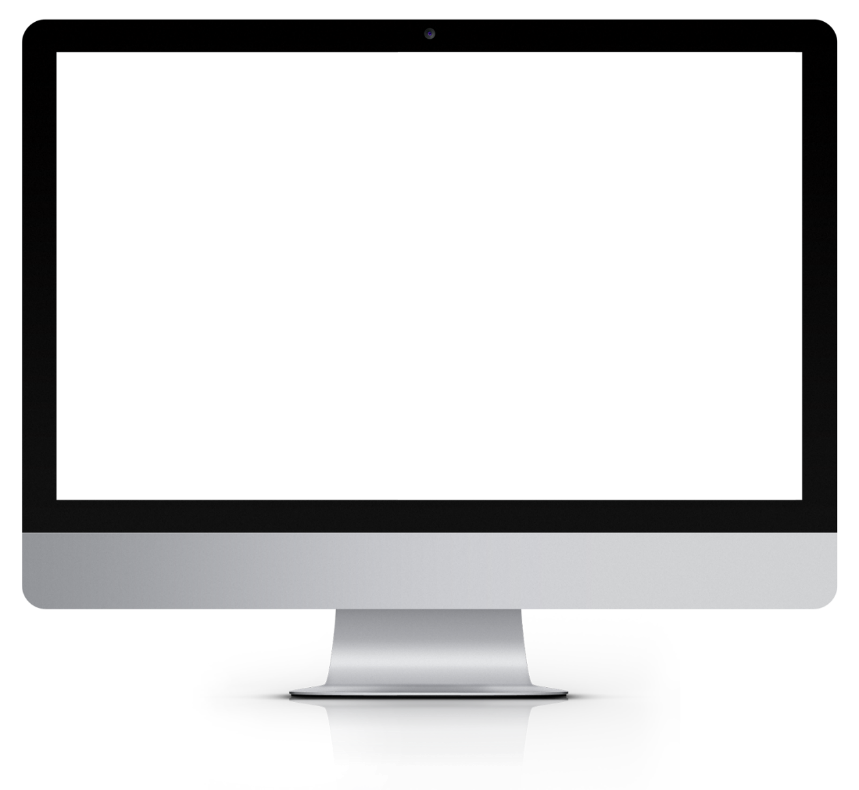 Add title text
Add title text
Add title text
Add title text
01
Click here to add content, content to match the title.
Click here to add content, content to match the title.
Click here to add content, content to match the title.
Click here to add content, content to match the title.
02
03
04
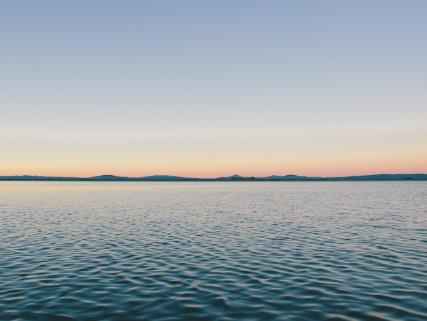 05. Add title text
01
Add title text
Add title text
Add title text
Click here to add content, content to match the title ……
Click here to add content, content to match the title ……
Click here to add content, content to match the title ……
Add title text
02
Add title text
Add title text
03
Add title text
05. Add title text
55%
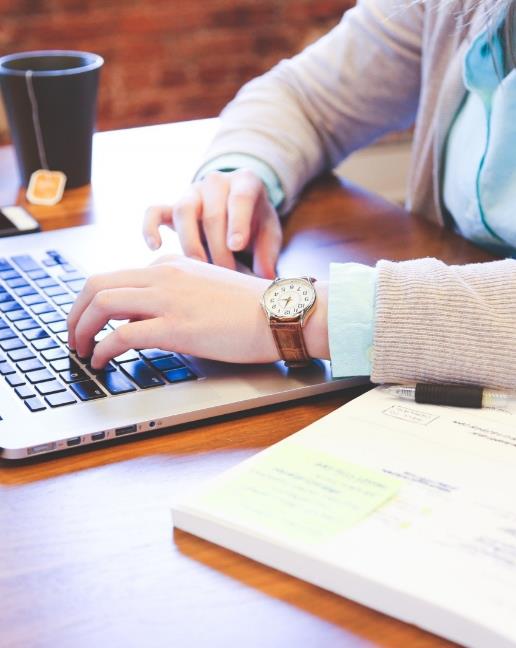 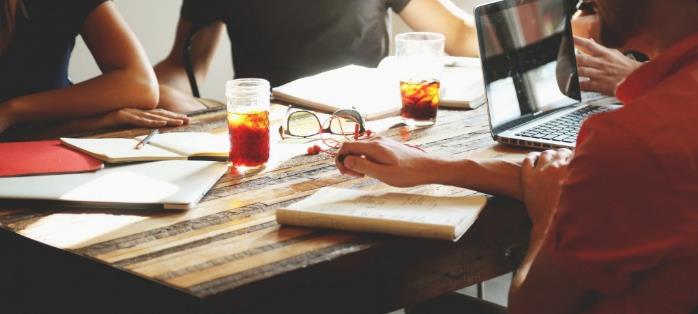 Click here to add content, content to match the title ……
45%
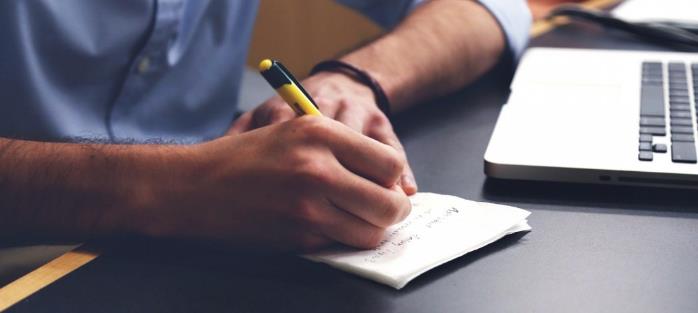 Click here to add content, content to match the title ……
05. Add title text
02
Click here to add content, content to match the title ……
Click here to add content, content to match the title ……
01
03
Click here to add content, content to match the title ……
Click here to add content, content to match the title ……
04
06
Click here to add content, content to match the title ……
Click here to add content, content to match the title ……
05
Please follow us for more information:
www.freeppt7.com
Pics: www.Pixabay.com
If you liked the presentation and want to thank, you can follow me on social networks 

https://www.youtube.com/c/Slidesfree

https://www.instagram.com/slidesfree/ 

https://www.facebook.com/freeppt7/

https://www.facebook.com/groups/best.PowerPoint.templates

https://twitter.com/freeppt7_com
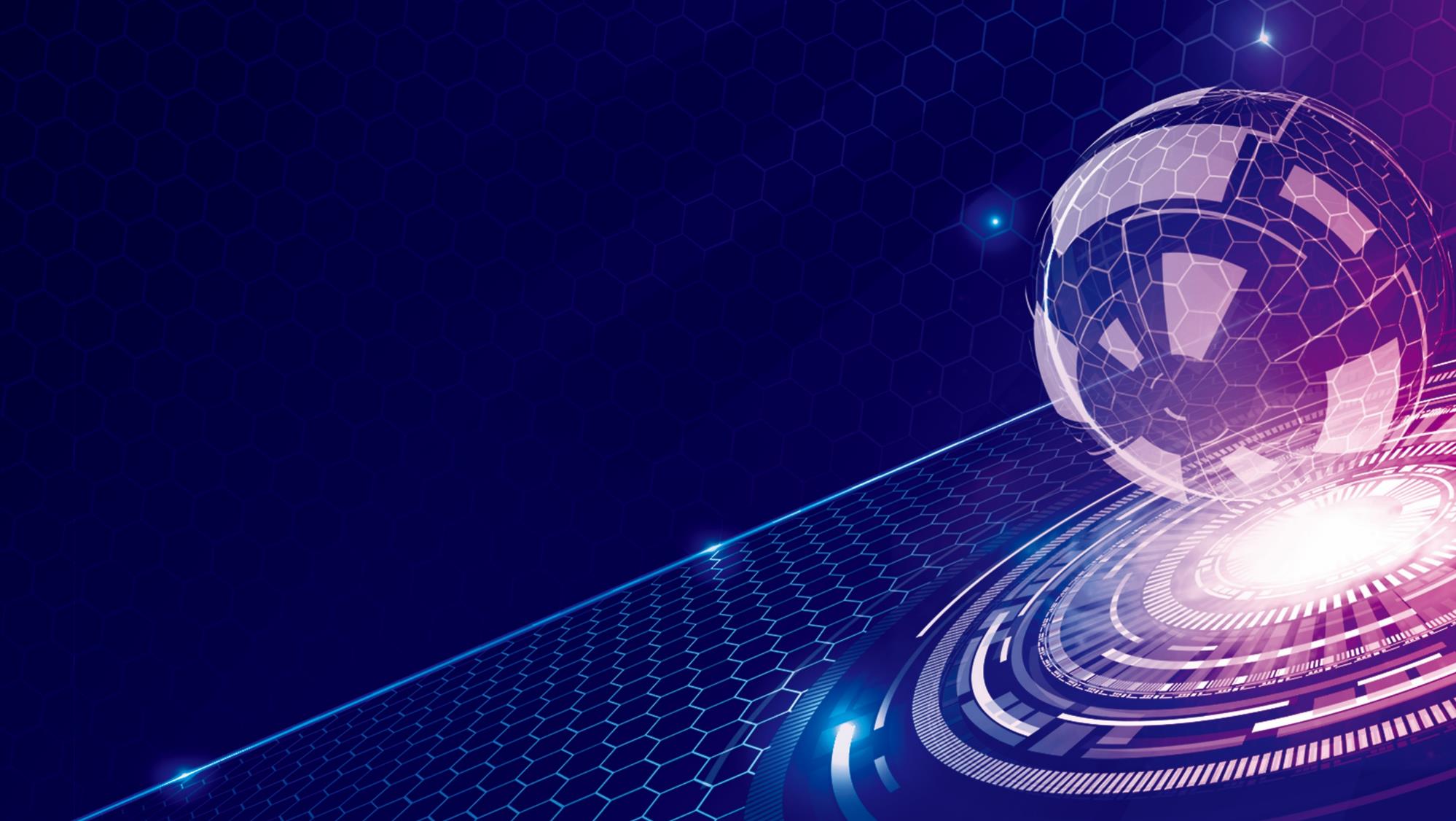 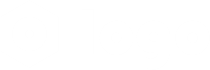 Thank you
freeppt7.com
10.10.20209